Bell Ringer:
Explain why farming would lead to the development of villages and communities. Why are communities necessary to settled farmers?
LEQ: How do empires of the western hemisphere develop?
Where is Mesoamerica?
Geographic Location of the Mayan, Incan and Aztec Civilizations
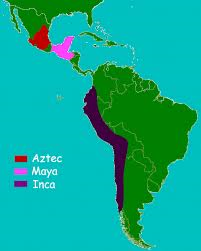 Map of the Mayan Civilization
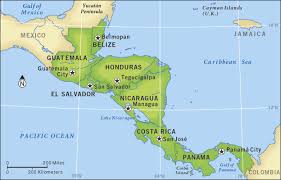 Mayan Civilization
City-states linked by trade and warfare 

Polytheistic and rituals included human sacrifice
Mayan Civilization- Agriculture technique for clearing the land: Slash and Burn Method
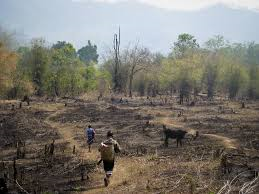 Mayan Achievements
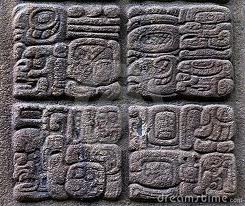 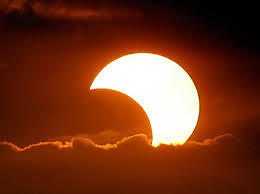 Calendar
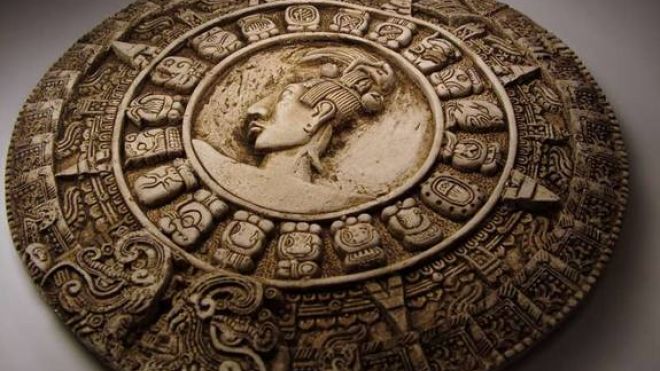 Written language
Predicted solar eclipses
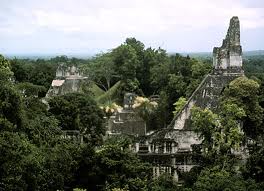 Buildings 
and Architecture
Mayan Sport
Mayan Decline
Overuse of the land and drought 

Disease 

Internal conflicts 

Historians are not sure…
https://www.youtube.com/watch?v=3odJDGKPPTU
Aztec Civilization
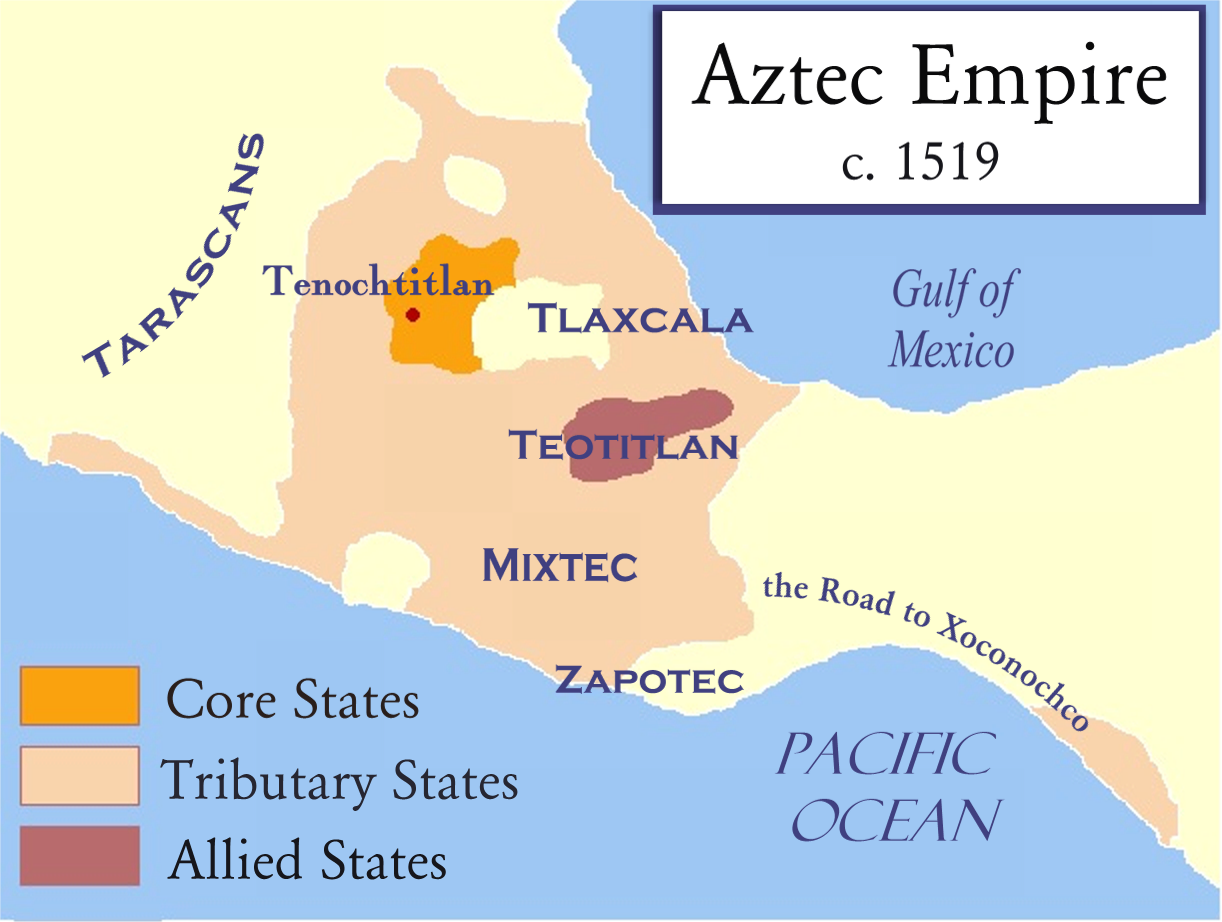 Tenochtitlan
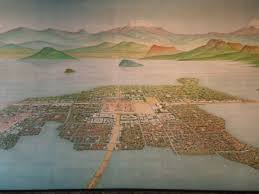 Chinampas- the floating gardens
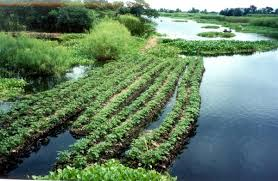 Aztecs
Corn was staple of diet 

Conquered people were required to pay a tax called a tribute
Aztec Social Structure- strict
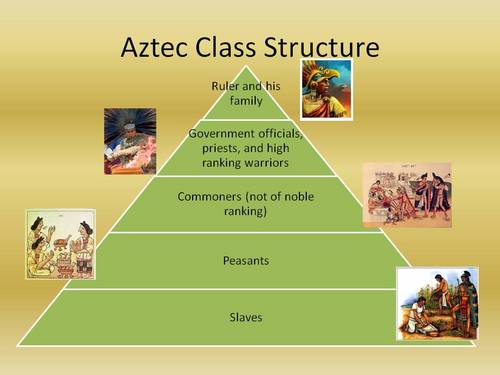 Aztec Achievements
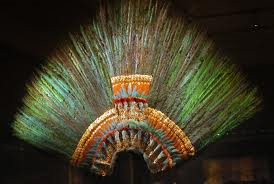 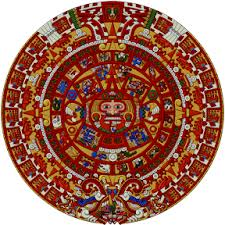 Elaborate headdress
Calendar
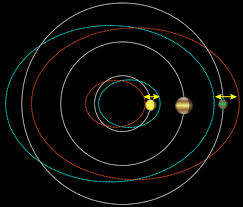 Predicted the movement of planets
Incan Civilization
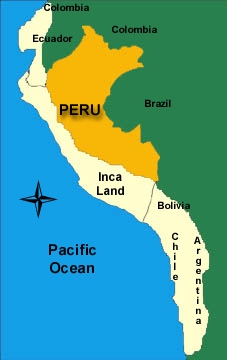 Inca
Inca gov’t strictly controlled economy

Terrace farming; potatoes  

Human sacrifices 

Intricate road system; llamas used for transportation
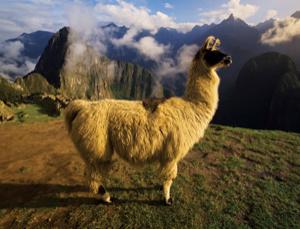 Achievements
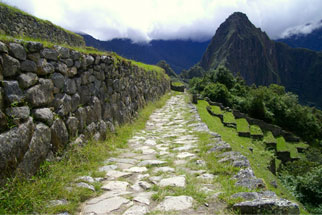 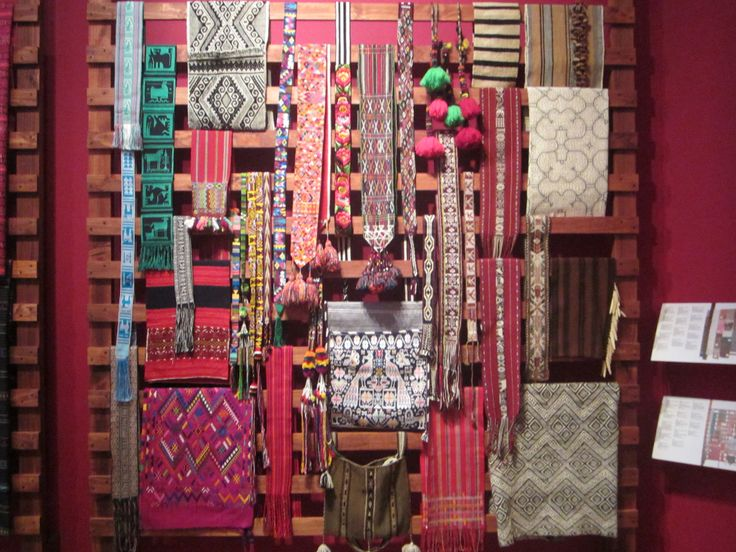 Infrastructure-roads
Textiles
Homework
Describe the religious and political role that the pharaoh played in Ancient Egyptian society. You must use complete sentences when writing your response.
Video 6 min
Exit Ticket
How did the Aztecs maintain control of their empire?
Links:
Chichen Itza: http://www.youtube.com/watch?v=q0kOyGZxKh4 (2:16)

Aztec Lecture 1:
http://www.youtube.com/watch?v=yUpiwigKzS8

Aztec Lecture 2:
http://www.youtube.com/watch?v=KFfMmonAL7M

Aztec Lecture 3:
http://www.youtube.com/watch?v=AHQ7o1DTnXs